Vnější ekonomické vztahy EU
1
Zápatí prezentace
[Speaker Notes: https://ec-europa-eu.translate.goog/trade/policy/accazzyyyyyyyyessing-markets/trade-defence/actions-against-imports-into-the-eu/anti-dumping/?_x_tr_sl=ru&_x_tr_tl=cs&_x_tr_hl=cs&_x_tr_pto=wapp]
Autonomní nástroje I
Tarifní
Oblast dovozu
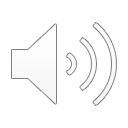 Autonomní nástroje
Cílem Smluv = vytvoření celní unie, tj. prostoru, v jehož rámci se obchoduje bez překážek (čl. 28 SFEU) a zároveň existuje jednotná celní politika vůči třetím státům (společný celní sazebník – čl. 31 SFEU)
Provedeno předpisy :
nařízení Evropského parlamentu a Rady (EU) č. 952/2013 ze dne 9. října 2013 , kterým se stanoví celní kodex Unie	 
resp. (nařízení 2913/92, celní kodex) 
sjednocení evropského a  národního práva, jednotně definuje pojmy
nařízení 2658/87, celní sazebník – jeden ze zákl.prvků systému, možné odchylky nahoru (ochrana) i dolů (preference)
nařízení 1186/2009 o systému Společenství pro osvobození od cla
nařízení Evropského parlamentu a Rady (EU) č. 978/2012 ze dne 25. října 2012 o uplatňování systému všeobecných celních preferencí a o zrušení nařízení Rady (ES) č. 732/2008
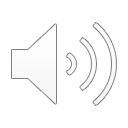 Celní projednání a celní sazebník
Na jeho základě probíhá celní projednání
začlenění zboží pod položku celního sazebníku
výpočet celní hodnoty
stanovení původu zboží
vyměření cla
valorická (hodnotová)
specifická
smíšená
pohyblivá – clo je závislé na ceně
cla: smluvní vs. autonomní
výše cla – celní sazebník
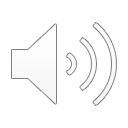 Celní kodex
dopad: obchod mezi EU a 3. zeměmi
aplikace na celním území EU (≠ území členských států!)
důležité pojmy:
zboží Unie
dovozní clo  
celní dluh
celní režim
a) propuštění do volného oběhu;
b) zvláštní režimy;
c) vývoz;
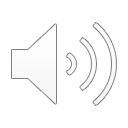 Všeobecný systém preferencí
vůči rozvojovým státům (176!), v rámci WTO, na 10 let dopředu, implementace nařízeními Rady
vyloučeny některé zemědělské výrobky, textil, obuv, ocel (pro rozvojové země nejzajímavější komodity).
Produkty jsou rozděleny na:
citlivé (zem.produkty) a 
necitlivé (prům. výrobky). Tyto jsou osvobozeny od cel, nebo je clo omezeno.
Režimy výhod:
Obecný režim
Zvláštní pobídkový režim pro udržitelný rozvoj a řádnou správu věcí veřejných (GSP+)
Zvláštní režim pro nejméně rozvinuté země (EBA) http://trade.ec.europa.eu/doclib/docs/2017/july/tradoc_155840.pdf
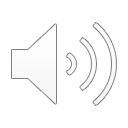 Suspenze a kvóty
Nařízení Rady (EU) č. 1387/2013 ze dne 17. prosince 2013 o pozastavení všeobecných cel společného celního sazebníku pro určité zemědělské produkty a průmyslové výrobky a o zrušení nařízení (EU) č. 1344/2011
suspenze/kvóta = výjimka z povinnosti platit cla
částečná vs. úplná
uplatňující se na určité množství zboží (kvóta) nebo na nelimitované množství (suspenze)
snaha o podporu zájmů výrobců z EU. Cíl = podpora 	ekon.aktivity, podpora soutěže
předmětem = suroviny, polotovary, součástky, které 	nejsou v ES dostupné
 žádají členské státy jménem výrobců.
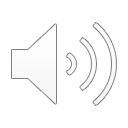 Autonomní nástroje II
Netarifní (administrativní)
Oblast dovozu
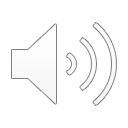 Dovozy zboží
obecné pravidlo - neomezený dovoz ze 3. států, 
limity – závazky v rámci WTO (GATT a Dohoda o ochranných opatřeních, případně i jiné mez. smlouvy)
možná omezení: 
EU:  ochranná opatření 
ochrana zájmů domácích podniků a hospodářství
čl. st.: zákazy, množstevní omezení nebo kontrolní opatření,
ochrana veřejné mravnosti, 
veřejného pořádku
veřejné bezpečnosti, 
zdraví a života lidí a zvířat, ochrana rostlin, 
národního kulturního pokladu, jenž má uměleckou, historickou nebo archeologickou hodnotu, nebo 
průmyslového a obchodního vlastnictví
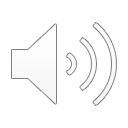 Režimy dovozu a ochrany
Aplikace jednotných dovozních pravidel!
Režimy dovozu a ochrany:
Obecný Nařízení Evropského parlamentu a Rady (EU) 2015/478 ze dne 11. března 2015 o společných pravidlech dovozu 
Specifický
obecný - Nařízení Evropského parlamentu a Rady (EU) 2015/755 ze dne 29. dubna 2015 o společných pravidlech dovozu z některých třetích zemí
sektorový - Nařízení Evropského parlamentu a Rady (EU) 2015/936 ze dne 9. června 2015 o společných pravidlech dovozu textilních výrobků pocházejících z některých třetích zemí, na které se nevztahují dvou-stranné dohody, protokoly nebo jiná ujednání ani jiná zvláštní pravi-dla dovozu Unie
Přechodný (Nařízení Rady (ES) č. 427/2003 o přechodném ochranném mechanismu pro určité dovážené produkty pocházející z Čínské lidové republiky a o změně nařízení (ES) č. 519/94 o společných pravidlech dovozu z některých třetích zemí) - Datum konce platnosti: 11/12/2013
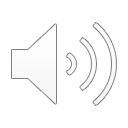 Obecný režim
zásada volného dovozu bez kvót
informační a konzultační postup Unie
sdělení Komisi
konzultace (fakultativní)
šetření Unie
kontrolní opatření
zpětná vs. předchozí kontrola
ochranná opatření  (viz. násl. slide)
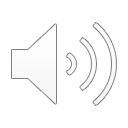 Ochranné opatření
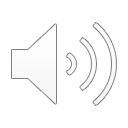 Dovoz z Číny – N 427/2003/ES
Přístup Číny k WTO – vyjednání přechodného období  Protokol o přistoupení Čínské lidové republiky ke Světové obchodní organizaci 
platnost skončila v roce 2013!
kvóty na dovoz zrušeny v roce 2005
Ochrana byla zajišťována:
prozatímní opatření (cla/kvóty) - max. 200 dnů
konečné opatření - max. 4 roky
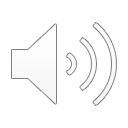 Textil a oděvy
velice citlivá oblast, zejména u dovozu z Asie.
Dohoda o textilu a ošaceni – 1.1.2005 skončila platnost  obecný režim GATT 1994
Nařízení Rady (ES) č. 517/94 ze dne 7. března 1994 o společných pravidlech dovozu textilních výrobků pocházejících z některých třetích zemí, na které se nevztahují dvoustranné dohody, protokoly nebo jiná ujednání ani jiná zvláštní pravidla dovozu Společenství
režimy dovozu
obecný volný
zvláštní režim pro Severní Koreu s možností kvót
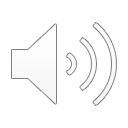